Head & Neck Contouring
Hasan Murshed, M.D., M.S.
Medical Director 
Hope Regional Cancer Center
Panama City, FL, USA
Items
Head and neck sites
Head and vessels
Head and muscles
They drain to different areas of the lymphatic region
Lymphatic region is complex
Describe the different levels of the LNs
Show anatomy and CT scans
Describe LN contouring guidelines
Contour levels of LNs
Show isodose lines and DVHs
H&N - Sites
Nasopharynx 
Anterior-superiorly from posterior choana (opening between the nasal cavity and nasopharynx), inferiorly to the superior surface of the soft palate.
Oral Cavity
Consists of the lips, buccal mucosa, upper alveolar, ridge, lower alveolar ridge, retromolar trigone (small triangular surface, posterior to last molar, overlying the ascending ramus), floor of mouth (FOM), hard palate, and the anterior two-thirds of the tongue.
Oropharynx 
Superiorly from the inferior surface of the soft palate, inferiorly to the inferior border of the hyoid bone.
Consists of BOT, ant/post tonsillar pillars and tonsils, uvula, soft palate.
Hypopharynx 
Superiorly from the inferior border of the hyoid bone, inferiorly to the inferior border of cricoid cartilage.
Consists of PS, post pharyngeal wall, postcricoid region
H&N - Sites
Larynx
Supraglottis 
Superiorly from the tip of the epiglottis, inferiorly to a horizontal plane passing through the apex of the ventricle.
Consists of epiglottis, AE folds including arytenoids, false VC and ventricles, lower boundary of the horizontal plane passing through the apex of ventricle
Glottis 
Superiorly from the lateral margin of the ventricle extending 1 cm inferiorly
Consists of True VC and ant/post commisures
Subglottis 
Superiorly from the lower boundary of the glottis, inferiorly to the lower margin of the cricoid.
H&N - Sites
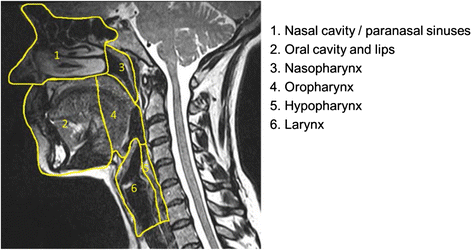 1. Nasal cavity/paranasal sinuses
2. Oral cavity/lips
3. Nasopharynx
4. Oropharynx
5. Hypopharynx
6. Larynx
H&N - Vessels
H&N - Muscles
Sternocleidomastoid originates at the manubrium of the sternum (sterno-) and the clavicle (cleido-), and has an insertion at the mastoid process of the temporal bone of the skull.
The scalene muscles originate from the transverse processes from the cervical vertebrae of C2 to C7 and insert onto the first and second ribs.
H&N – Sites, Vessels, Muscles
H&N – CT Scans
H&N – CT Scans
H&N – CT Scans
H&N – CT Scans
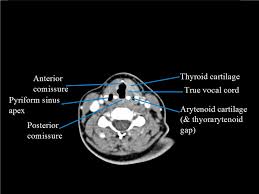 H&N – CT Scans
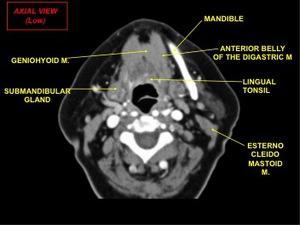 H&N – LN levels
H&N – LN Levels
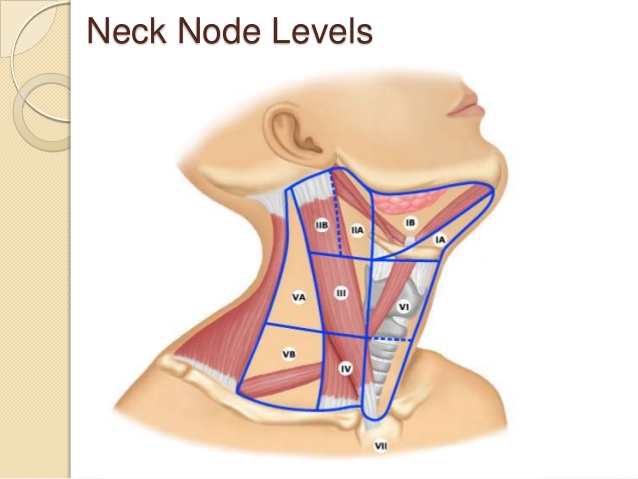 H&N – LN Levels
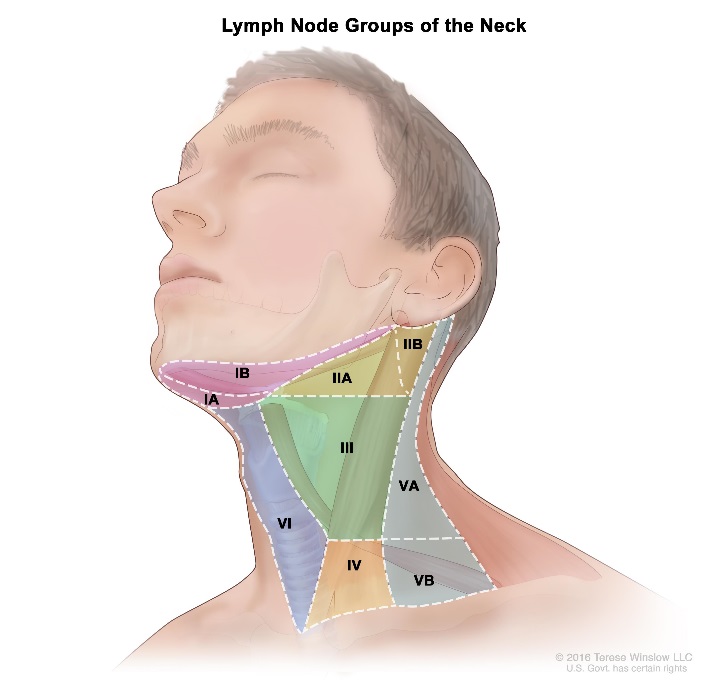 H&N – LN Levels
H&N - Levels
H&N – Consensus Guidelines
Superficial (top) and deep (bottom) lymphatic node groups of the head and neck. These groups are named according to the node levels modified from Robbins classification (see Table 1) [modified from Lengelé [11]. AJ: anterior jugular; B: buccal; diP: deep intraparotid; F: facial; iH: infrahyoid; M: malar; Mt: mastoid; pA: preauricular; pL: prelaryngeal; pT: pretracheal; R: recurrent or paratracheal; sA: subauricular; SAN: spinal accessory nerve; SEJ: superficial external jugular; siP: superficial intraparotid; sMb: submandibular; sMt: submental; sP: subparotid; TCA: transverse cervical artery.
H&N – Consensus Guidelines
Head and neck CT sections performed on a 32 year-old volunteer immobilized with a head-neck-shoulder thermoplatic mask. The head was set in a “neutral” position. Sixty ml of iodinated contrast medium (Omnipaque 350, HealthCare, Diegem, BE) was injected intravenously at a rate of 1 ml/s, then after a 3-min gap, another 50 ml were injected at a rate of 1.5 ml/s. The examination was performed on a Toshiba (Toshiba Aquilon LB, Toshiba Medical System corporation, Japan) helicoidal CT (300 mAs and 120 keV) using a slice thickness of 2.0 mm, an interval reconstruction of 2.0 mm and a helicoidal pitch of 11. CT sections were reconstructed using a 512 × 512 matrix. Sections were taken at the level of the top edge of C1 (panel A), the bottom edge of C2 (panel B), mid C4 (panel C), the bottom edge of C6 (panel D), mid Th1 (panel E), and top edge of Th2 (panel F). Neck node levels were drawn on each CT slice using the radiological boundaries detailed in Table 1. Each node level corresponds to node groups, and thus does not include any security margin for organ motion or set-up inaccuracy. 1: common carotid artery; 2: internal carotid artery; 3: external carotid artery; 4: internal jugular vein; 5: external jugular vein; 6: anterior jugular vein; 7: right brachiocephalic trunc; 8: right brachiocephalic vein; 9: left susclavian artery; 10: left susclavian vein; 11: facial vessels; 12: masseter m.; 13: pterygoid m.; 14: longus capitis m.; 15: longus colli m.; 16: sternocleidomastoid m.; 17: digastric (ant. belly) m.; 18: digastric (post. belly) m.; 19: platysma m. 20: trapezius m.; 21: splenius capitis m.; 22: scalenius m.; 23: levator scapulae m.; 24: serratus anterior m.; 25: thyro-hyoid m.; 26: sterno-hyoid m.; 27: parotid gland; 28: sub-mandibular gland; 29: thyroid gland; 30: mastoid; 31: styloid process; 32: mandible; 33: maxilla; 34: hyoid bone; 35: odontoid process; 36: 2nd cervical vertebra; 37: 4th cervical vertebra; 38: 6th cervical vertebra; 39: thyroid cartilage; 40: cricoid cartilage; 41: clavicle; 42: 1st thoracic vertebra; 43: 2nd thoracic vertebra; 44: rib; 45: lung apex; 46: esophagus; 47: Bichat’s fat pad; 48: pre-styloid para-pharyngeal space.
H&N – Consensus Guidelines
Head and neck CT sections performed on a 32 year-old volunteer immobilized with a head-neck-shoulder thermoplatic mask. The head was set in a “neutral” position. Sixty ml of iodinated contrast medium (Omnipaque 350, HealthCare, Diegem, BE) was injected intravenously at a rate of 1 ml/s, then after a 3-min gap, another 50 ml were injected at a rate of 1.5 ml/s. The examination was performed on a Toshiba (Toshiba Aquilon LB, Toshiba Medical System corporation, Japan) helicoidal CT (300 mAs and 120 keV) using a slice thickness of 2.0 mm, an interval reconstruction of 2.0 mm and a helicoidal pitch of 11. CT sections were reconstructed using a 512 × 512 matrix. Sections were taken at the level of the top edge of C1 (panel A), the bottom edge of C2 (panel B), mid C4 (panel C), the bottom edge of C6 (panel D), mid Th1 (panel E), and top edge of Th2 (panel F). Neck node levels were drawn on each CT slice using the radiological boundaries detailed in Table 1. Each node level corresponds to node groups, and thus does not include any security margin for organ motion or set-up inaccuracy. 1: common carotid artery; 2: internal carotid artery; 3: external carotid artery; 4: internal jugular vein; 5: external jugular vein; 6: anterior jugular vein; 7: right brachiocephalic trunc; 8: right brachiocephalic vein; 9: left susclavian artery; 10: left susclavian vein; 11: facial vessels; 12: masseter m.; 13: pterygoid m.; 14: longus capitis m.; 15: longus colli m.; 16: sternocleidomastoid m.; 17: digastric (ant. belly) m.; 18: digastric (post. belly) m.; 19: platysma m. 20: trapezius m.; 21: splenius capitis m.; 22: scalenius m.; 23: levator scapulae m.; 24: serratus anterior m.; 25: thyro-hyoid m.; 26: sterno-hyoid m.; 27: parotid gland; 28: sub-mandibular gland; 29: thyroid gland; 30: mastoid; 31: styloid process; 32: mandible; 33: maxilla; 34: hyoid bone; 35: odontoid process; 36: 2nd cervical vertebra; 37: 4th cervical vertebra; 38: 6th cervical vertebra; 39: thyroid cartilage; 40: cricoid cartilage; 41: clavicle; 42: 1st thoracic vertebra; 43: 2nd thoracic vertebra; 44: rib; 45: lung apex; 46: esophagus; 47: Bichat’s fat pad; 48: pre-styloid para-pharyngeal space.
H&N – Consensus Guidelines
Head and neck CT sections performed on a 32 year-old volunteer immobilized with a head-neck-shoulder thermoplatic mask. The head was set in a “neutral” position. Sixty ml of iodinated contrast medium (Omnipaque 350, HealthCare, Diegem, BE) was injected intravenously at a rate of 1 ml/s, then after a 3-min gap, another 50 ml were injected at a rate of 1.5 ml/s. The examination was performed on a Toshiba (Toshiba Aquilon LB, Toshiba Medical System corporation, Japan) helicoidal CT (300 mAs and 120 keV) using a slice thickness of 2.0 mm, an interval reconstruction of 2.0 mm and a helicoidal pitch of 11. CT sections were reconstructed using a 512 × 512 matrix. Sections were taken at the level of the top edge of C1 (panel A), the bottom edge of C2 (panel B), mid C4 (panel C), the bottom edge of C6 (panel D), mid Th1 (panel E), and top edge of Th2 (panel F). Neck node levels were drawn on each CT slice using the radiological boundaries detailed in Table 1. Each node level corresponds to node groups, and thus does not include any security margin for organ motion or set-up inaccuracy. 1: common carotid artery; 2: internal carotid artery; 3: external carotid artery; 4: internal jugular vein; 5: external jugular vein; 6: anterior jugular vein; 7: right brachiocephalic trunc; 8: right brachiocephalic vein; 9: left susclavian artery; 10: left susclavian vein; 11: facial vessels; 12: masseter m.; 13: pterygoid m.; 14: longus capitis m.; 15: longus colli m.; 16: sternocleidomastoid m.; 17: digastric (ant. belly) m.; 18: digastric (post. belly) m.; 19: platysma m. 20: trapezius m.; 21: splenius capitis m.; 22: scalenius m.; 23: levator scapulae m.; 24: serratus anterior m.; 25: thyro-hyoid m.; 26: sterno-hyoid m.; 27: parotid gland; 28: sub-mandibular gland; 29: thyroid gland; 30: mastoid; 31: styloid process; 32: mandible; 33: maxilla; 34: hyoid bone; 35: odontoid process; 36: 2nd cervical vertebra; 37: 4th cervical vertebra; 38: 6th cervical vertebra; 39: thyroid cartilage; 40: cricoid cartilage; 41: clavicle; 42: 1st thoracic vertebra; 43: 2nd thoracic vertebra; 44: rib; 45: lung apex; 46: esophagus; 47: Bichat’s fat pad; 48: pre-styloid para-pharyngeal space.
H&N – LN drainage
Mucosal Site				Likely LN drainage levels

					IB (submandibular)
NP, OP					II (high jugular)	
NP, OP, HP, SGL, GL			II, III (high midjugular)
OP, HP, SGL, GL 			III (mid jugular)
HP, SGL, GL				IV (inferior jugular)
NP, skin				V (post cervical triangle)
H&N – Cervical LN metastases
Ipsilateral    Contralateral
Tumor Site: LNs at Risk*                            		   		(%)                 (%)
Nasopharynx: upper post cervical, superior deep jugular, subdiagastric	80	40 
BOT: subdiagastric, superior deep jugular, submandibular		75	40 
Tonsil fossa: subdigastric, sup deep jugular, mid jugular 		75	10 
Hypopharynx: subdigastric, mid jugular, low jugular			75	10 
Supra glottis: subdigastric, mid jugular, low jugular			55	15 
Soft palate: subdigastric, mid jugular                   			40                    15
Tonsilar pillar: subdigastric, submandibular        			 40                  	5
Oral tongue: subdigastric, mid jugular, submandibular 	   		 35	5 
FOM: subdigastric, submandibular                      			25                  <5
Glottis:	T1		                            		  0
	T2	    				 <5
	T3–4					25
Lip commissure					20
Lip: submental, submandible, subdigastric, parotid, buccinators		10 
Subglottis						10
H&N – Volumes
Patients are supine, face mask on, arms strapped down, IV contrast in, tongue blade in if indicated, bolus as needed, patients are CT simulated. Use 9 equally spaced coplanar 6 MV photon beams for planning. Alternatively 2 arcs for VMAT planning are used. 

Volumes
GTV =	gross disease + enlarged lymph nodes (LNs), as seen on CT, MRI, or PET scans
CTV1 =	GTV + subclinical disease around GTV + ipsilateral and contralateral at risk LNs + 	0.5-1 cm around primary and 0.3-0.5 cm around LNs, respecting tissue boundaries 
CTV2 =	GTV + subclinical disease around GTV + ipsilateral at risk LNs + 0.5-1 cm around 	primary and 0.3-0.5 cm around LNs, respecting tissue boundaries 
CTV3 =	GTV + 0.5-1 cm around primary and 0.3-0.5 cm around LNs, respecting tissue 	boundaries 
PTV =	CTV + 0.3-0.5 cm (0.5-1 cm around Larynx for intrafraction motion)
Conclusions
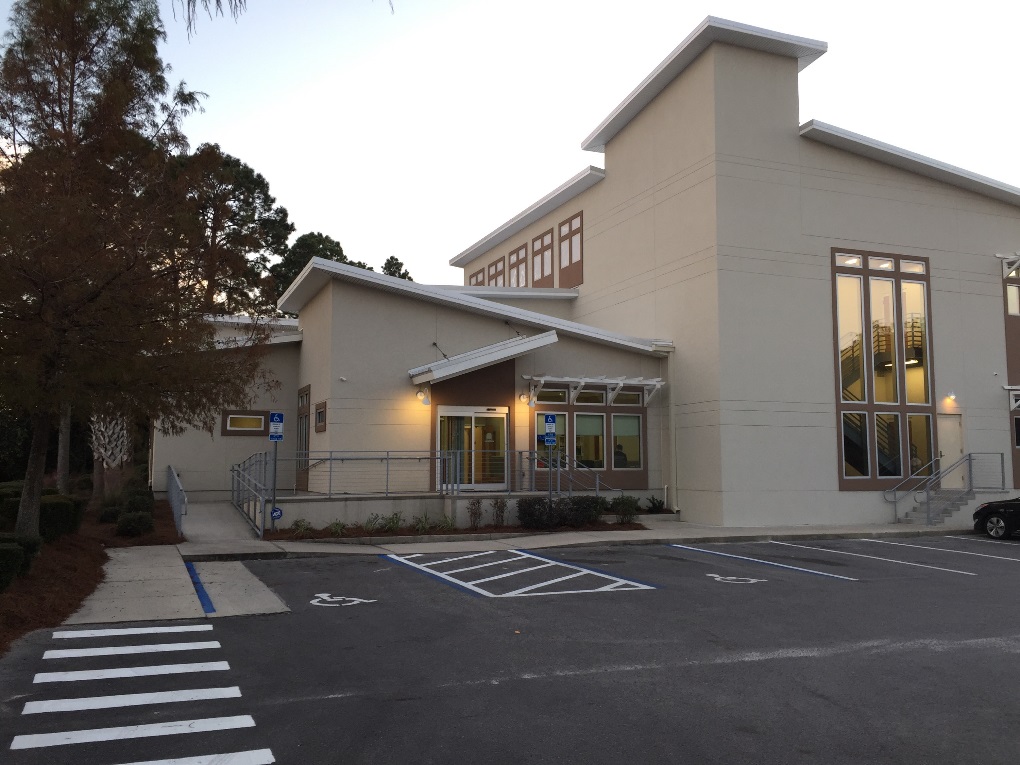 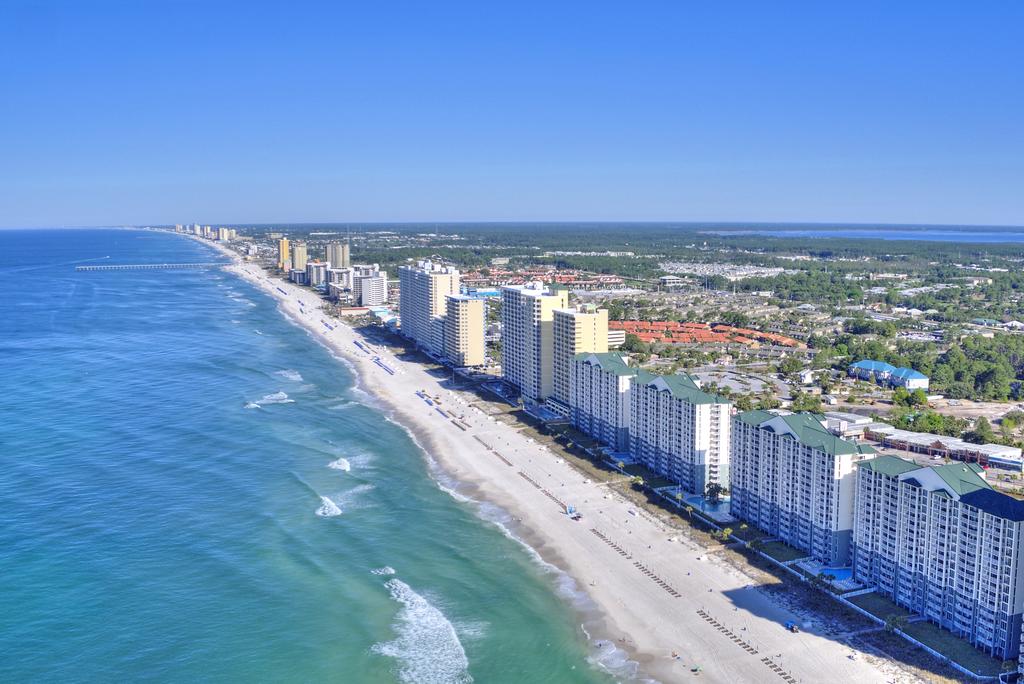